МБОУ «С(К)ОШ № 11 г. Челябинска»  Войниленко Н.В.Белоусова С.А.   Проектирование институциональной модели воспитания с учетом современных достижений науки на основе отечественных традицийНазвание проекта«Вместе к цели!»
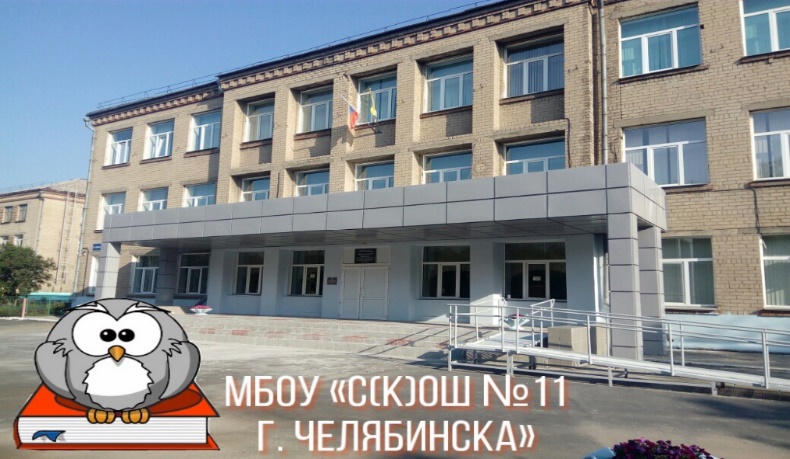 Проблемы развития наставнической деятельности
ориентация практики на внешние атрибуты наставничества как технологии, без постановки и реализации персональных целей для каждого участника программ наставничества;
отсутствие методического оснащения деятельности;
отсутствие алгоритмизации наставничества как  феноменологической деятельности
Практика наставничества на уровне «ученик-ученик» в воспитательной системе образовательной организации
План:
Алгоритмы формирования институций наставничества «ученик – ученик»
Белоусова С.А.
Использование проектной деятельности в осуществлении задач программы наставничества «ученик – ученик» академической направленности
Юсупова Н.Н.
Решение задач программы наставничества «ученик – ученик» профориентационной направленности средствами проектной деятельности 
Фоминых М.В.
Применение подходов проектной деятельности в реализации задач программы наставничества «ученик – ученик» коммуникативной направленности
Пидсадняя Е.А.
Возможности проектной деятельности в осуществлении задач программы наставничества «ученик – ученик» социально-культурной направленности
Шоляк С.В.
Белоусова С.А.
Алгоритмы формирования институций наставничества «ученик – ученик» по разным образовательным нишам
Формирование институций наставничества – система
Разработка программ наставничества

Разработка алгоритмов работы 
куратора 
наставника
Основные термины, описывающие форму
Дерево целей программы наставничества в школе-интернате
Обеспечить развитие участников внедрения целевой модели наставничества улучшить личные показатели их эффективности
Наставничество «ученик-ученик»
Обеспечить разностороннюю поддержку обучающегося с особыми образовательными, социальными потребностями и/или временную помощь в адаптации к новым условиям
…
Макро-проект 1 «Успевающий – неуспевающий»
Микро-проекты (ролевые модели
Макро-проект 2 «Лидер – пассивный»
Макро-проект 3 «Равный – равному»
Этапы реализации целевой модели наставничества
Форма индивидуального плана развития (1)
Форма индивидуального плана развития (2)
Форма индивидуального плана развития (3)
Этапы работы над программой
Определение варианта монито-ринга
Разработка дорожной карты реализации программы
Формирование пояснительной записка программы
Принятие содержательной структуры программы
Предъявле-ние программы сообществу
Алгоритмы работы куратора программы
Организует разработку программы
Формирует базу наставников
Формирование пар/групп наставник-наставляемый
Формирование базы наставляемых
Задачи работы наставника
Установление контакта со школьником и со специалистами ОУ 
Обучение школьника социальным и практическим навыкам, необходимым для адаптации в обществе 
Отслеживание социальных контактов 
 Формирование ближайшего окружения 
Помощь в получении образования 
Развитие кругозора 
Помощь в организации досуга 
Контроль за соблюдением принудительных мер воспитательного воздействия (ограничения при участии в общественно значимой деятельности, обязанность учиться) 
Помощь в конфликтных ситуациях в школе
Алгоритмы … работы наставляемого
Уровни оценки прогресса
● оценка реакции участника (оценка эмоциональной удовлетворенности);
 ● оценка полученных знаний или оценка изменений уровня знаний; 
● оценка изменения поведения; 
● оценка результатов для организации